Equivalencia entre fuentes simples
Consideremos la ecuación de ondas para el potencial de velocidades asociados a cada fuente simple
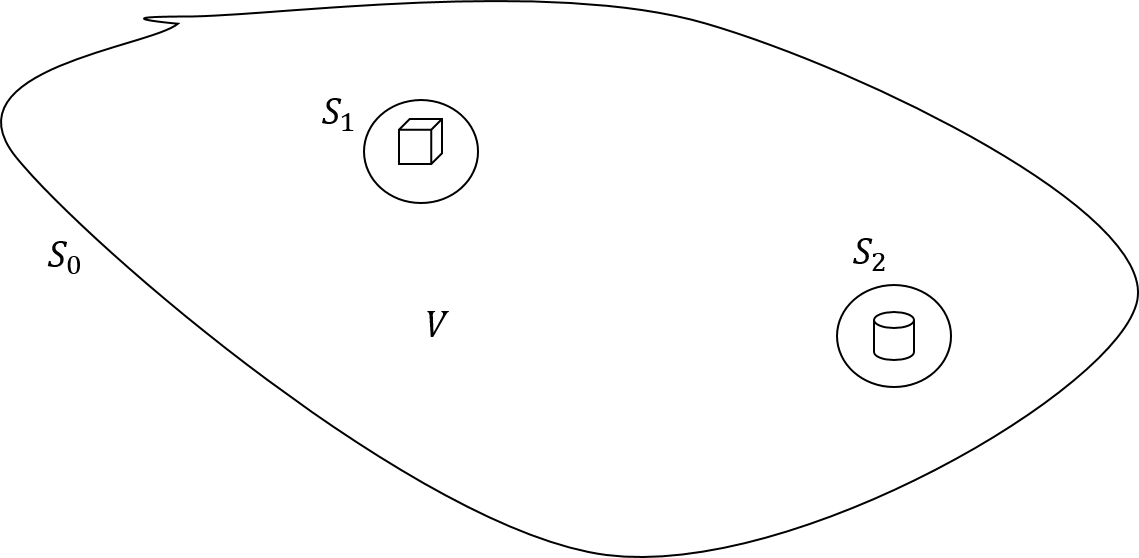 (1)
(2)
Forma general del principio de reciprocidad acústica
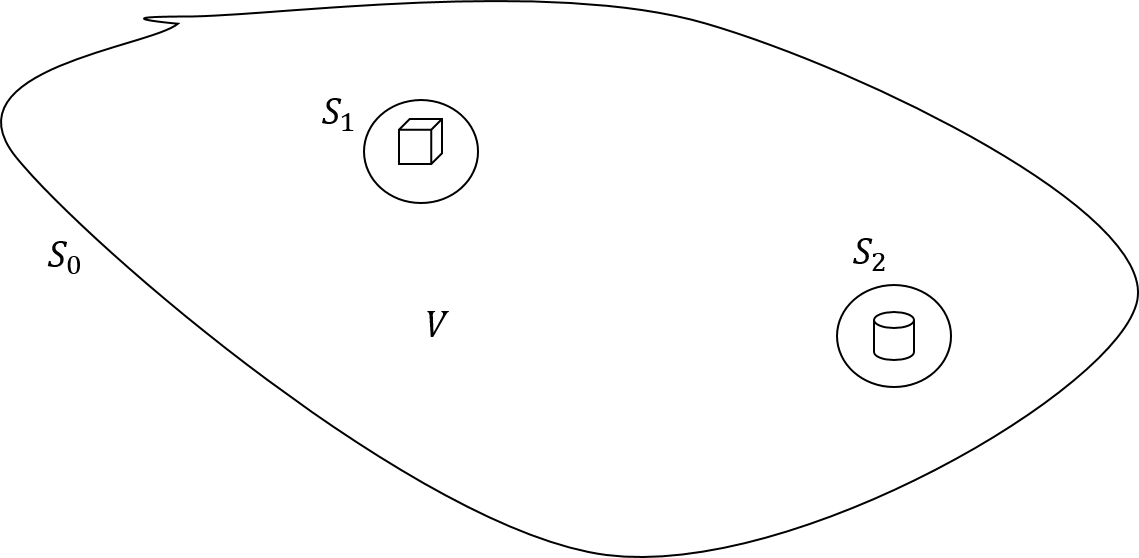 Veamos ahora una expresión particular de este principio
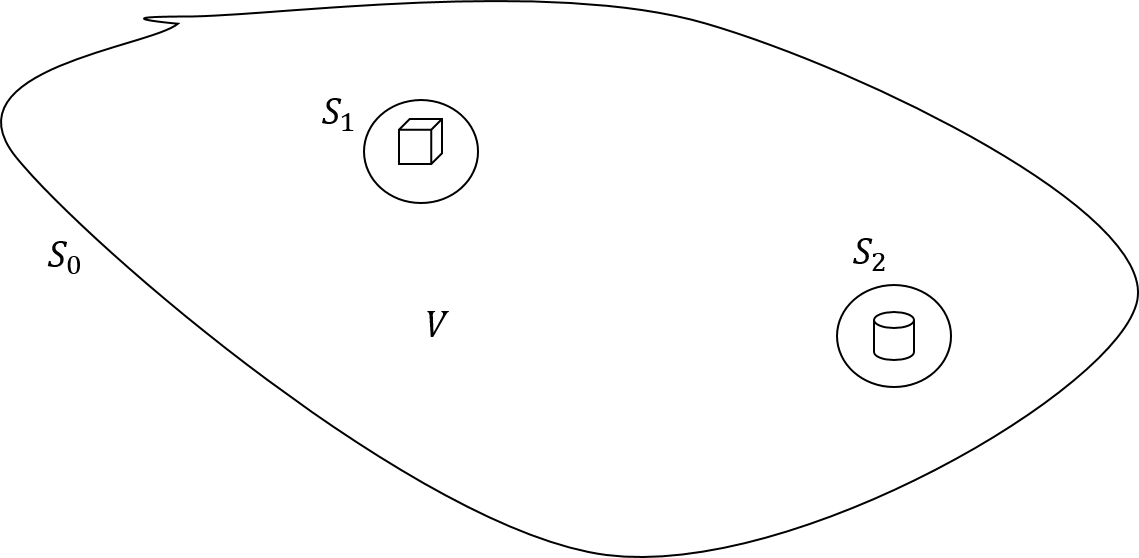 Dos fuentes simples con el mismo poder generan campos iguales independientemente de su geometría (en campo lejano)
Análogamente:
Fuente extendida
Consideremos una fuente que tiene una forma y dimensiones arbitrarias respecto a la longitud de onda
Para calcular el campo acústico de una fuente de este tipo, podemos dividirla en infinitas fuentes simples y sumar el campo resultante.
X
Ejemplos: 1- Fuente lineal
Aproximación para la fase
Aproximación para la amplitud
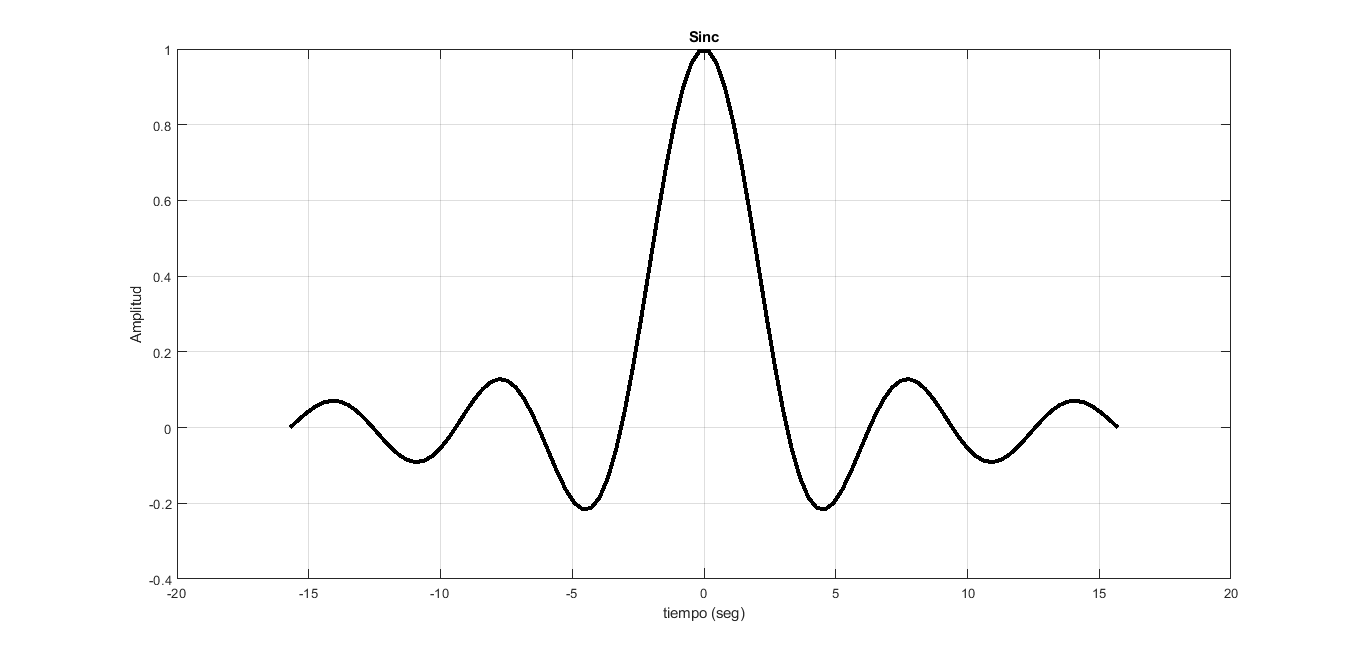 Diagrama de directividad
Esta es la estructura genérica de una fuente en campo lejano
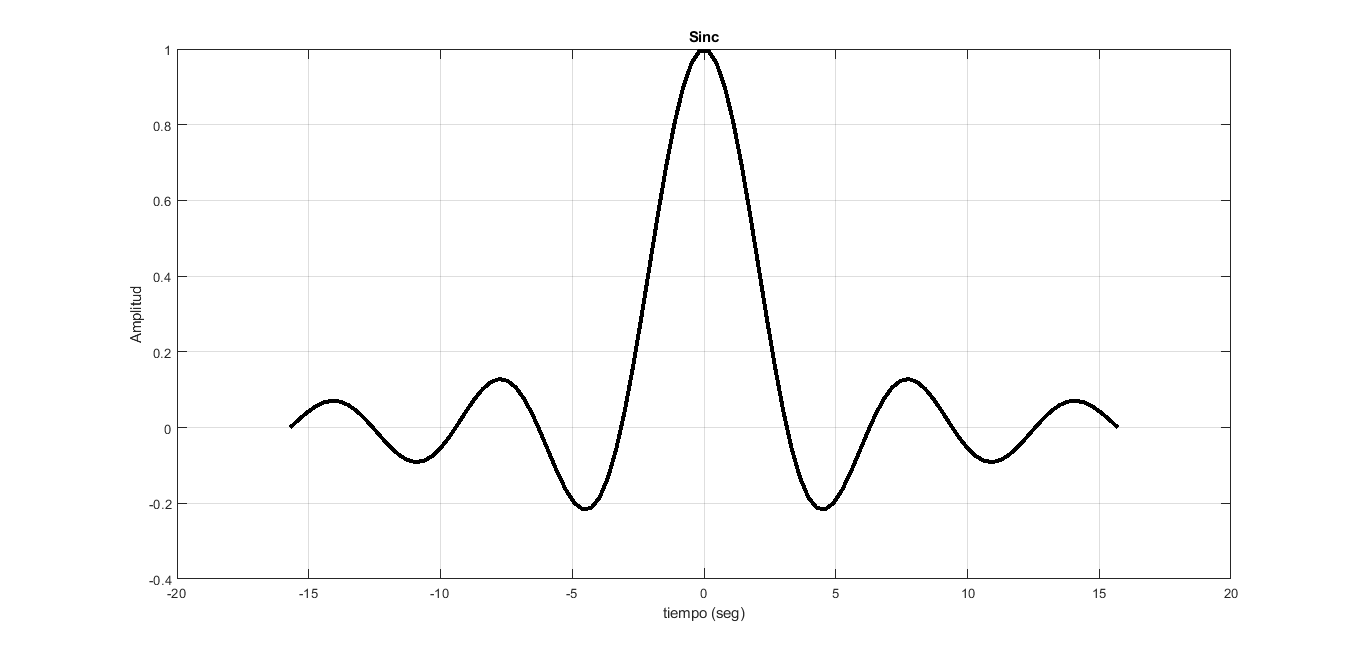 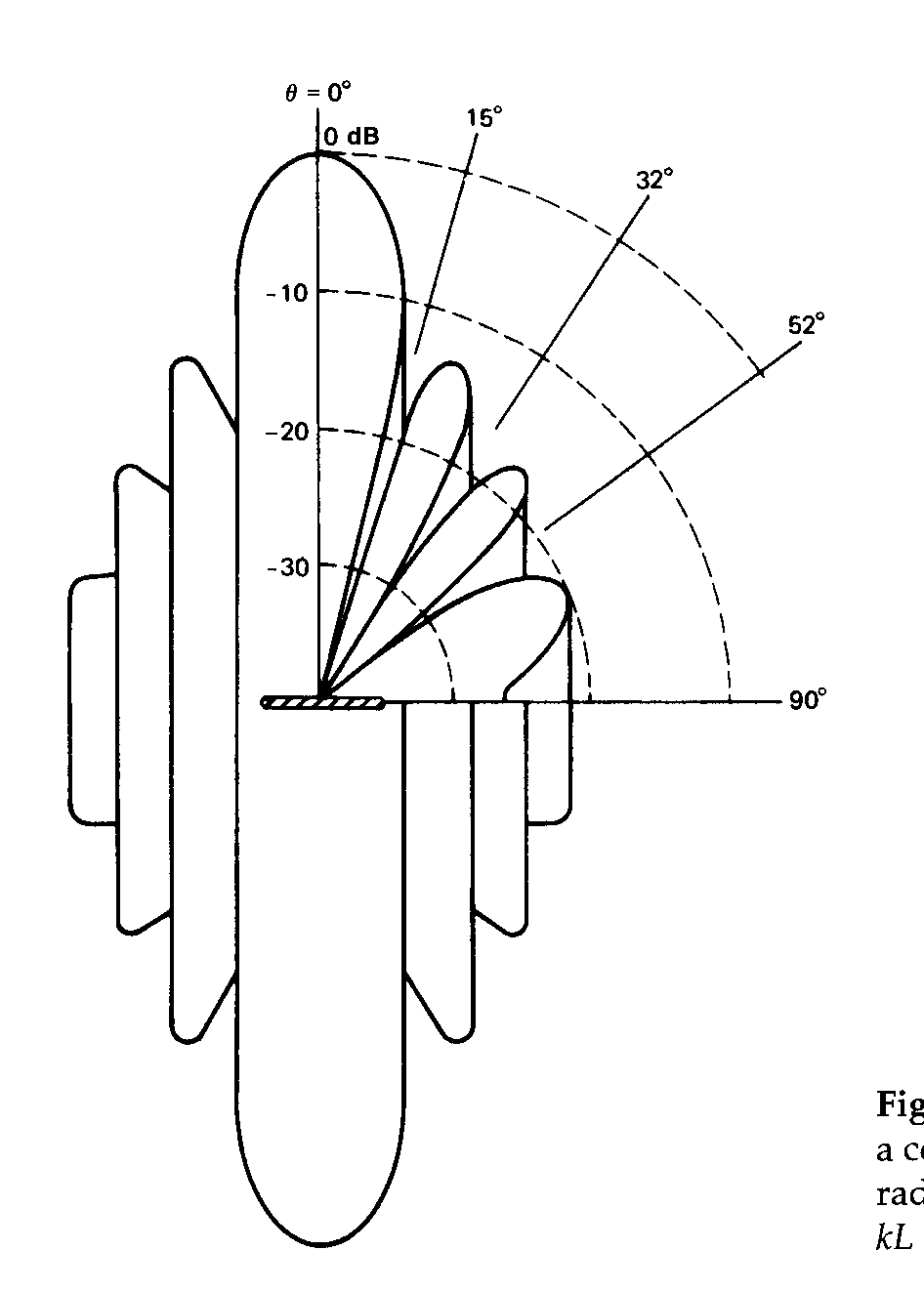 Apodización:
Ejemplos: Apodización triangular
Apodización gaussiana